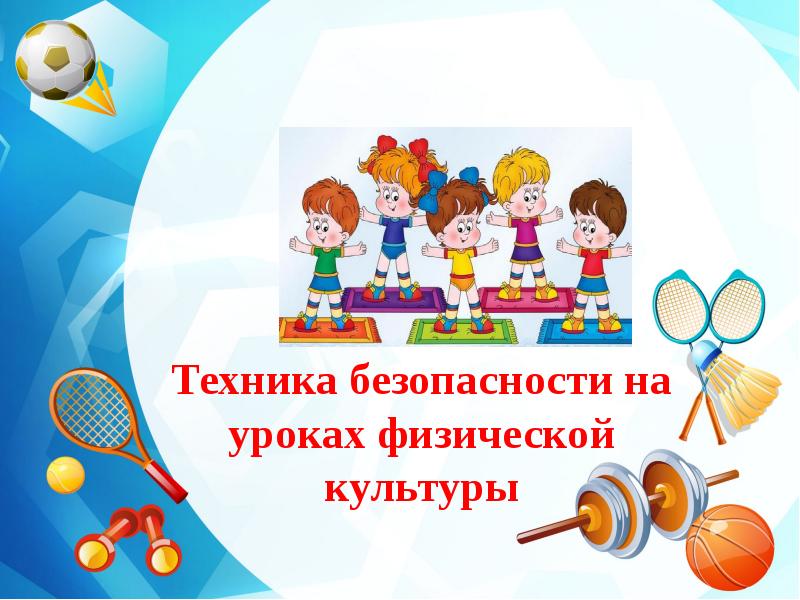 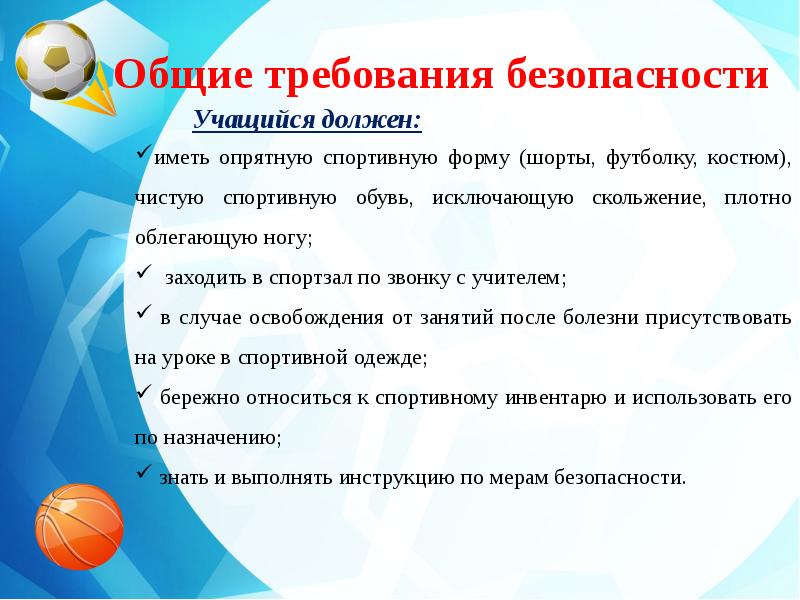 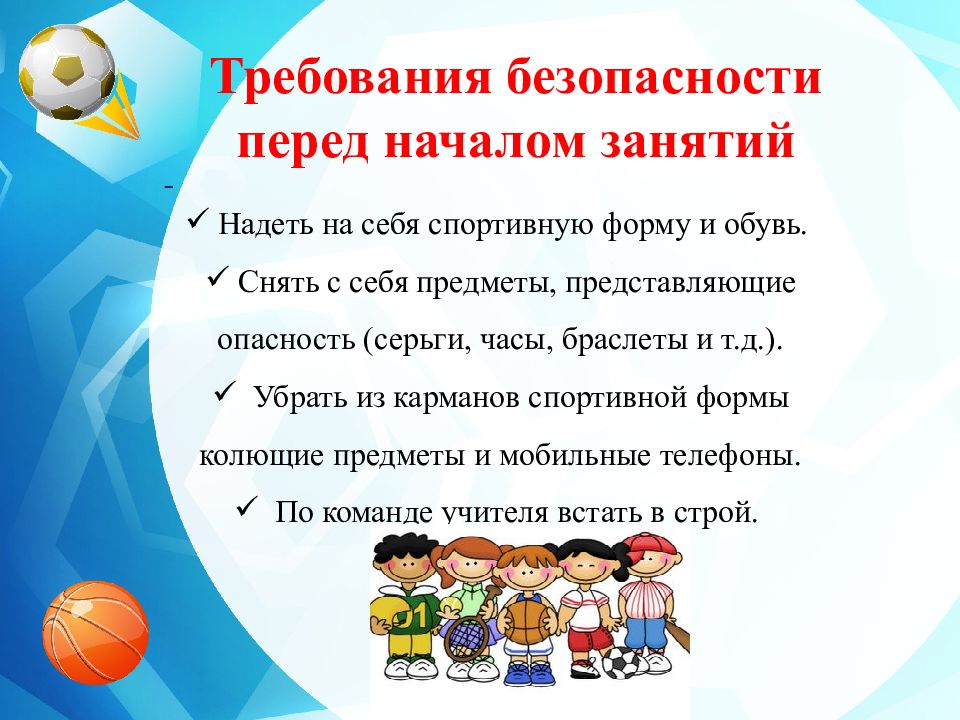 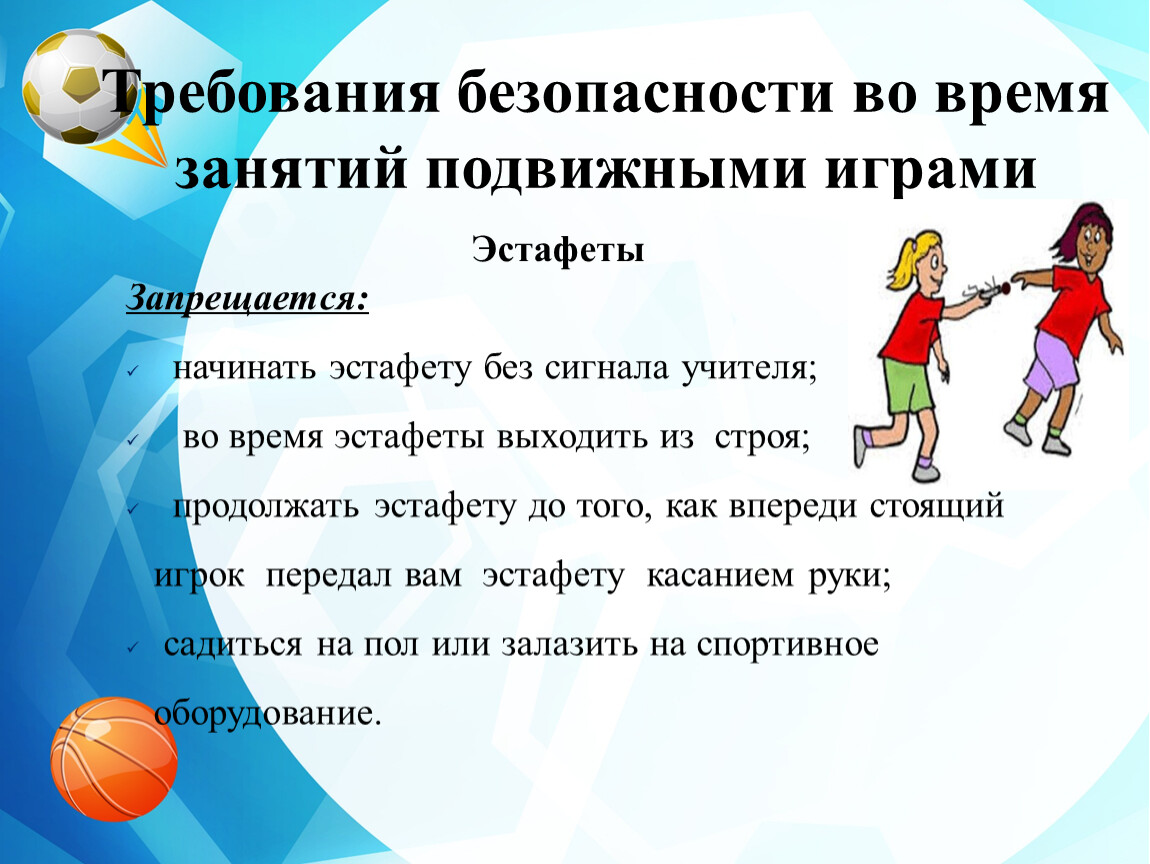 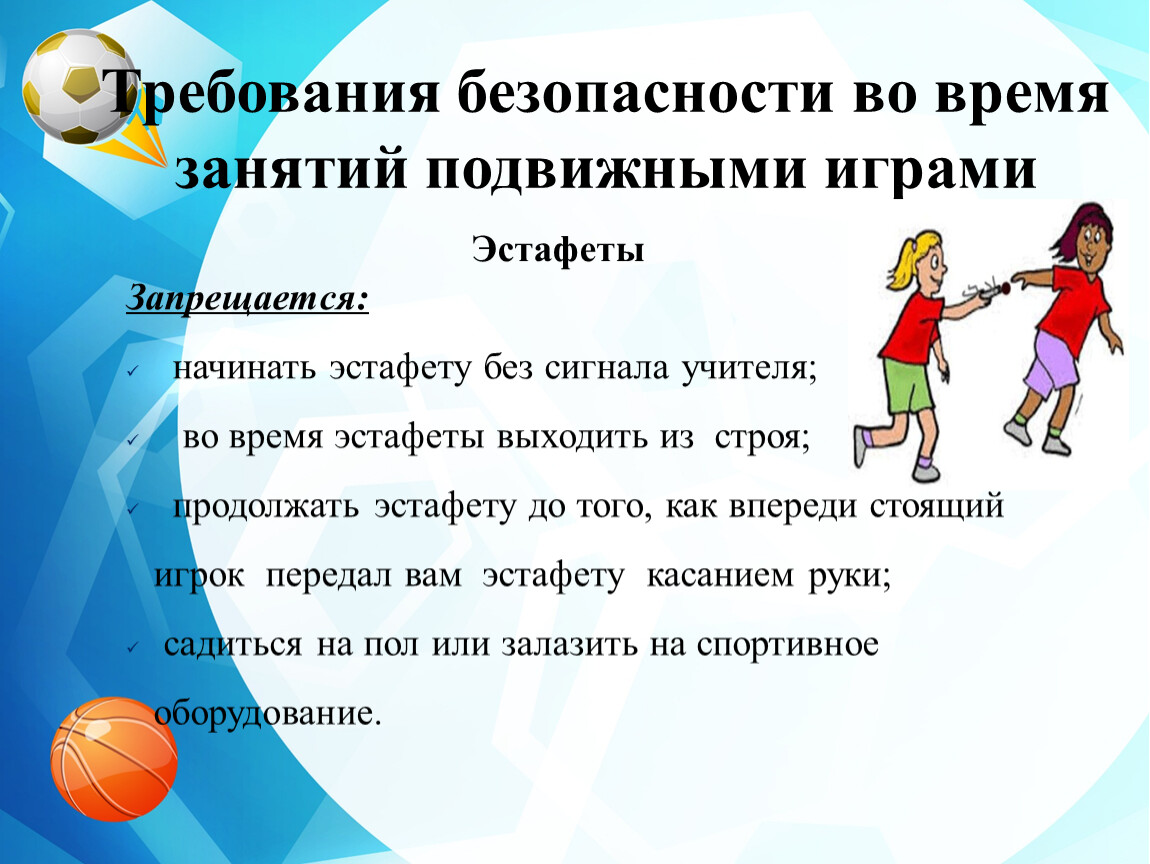 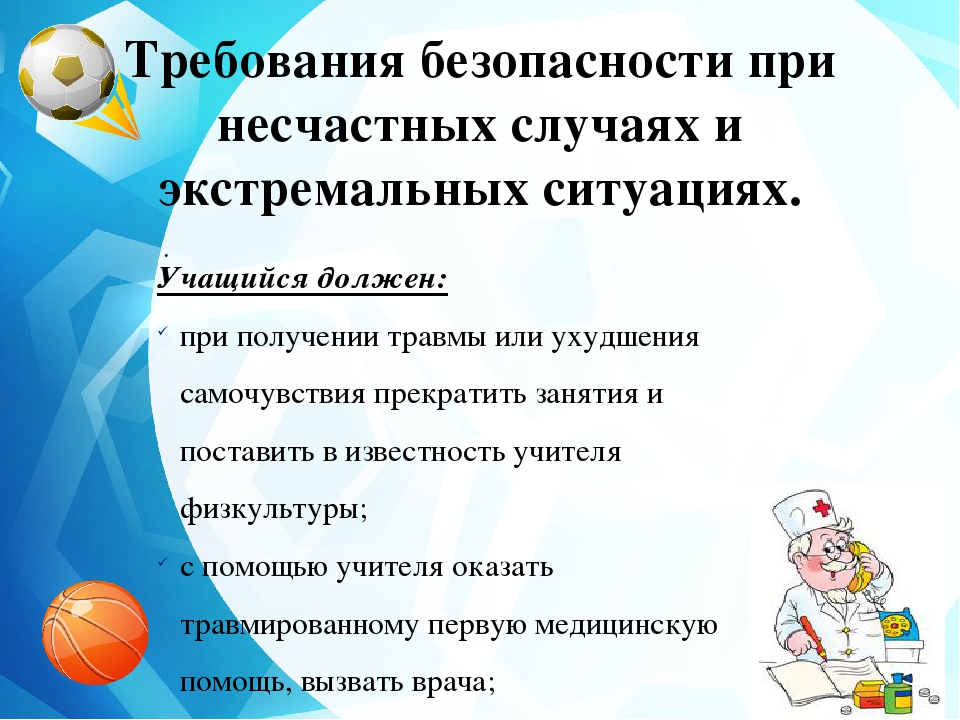 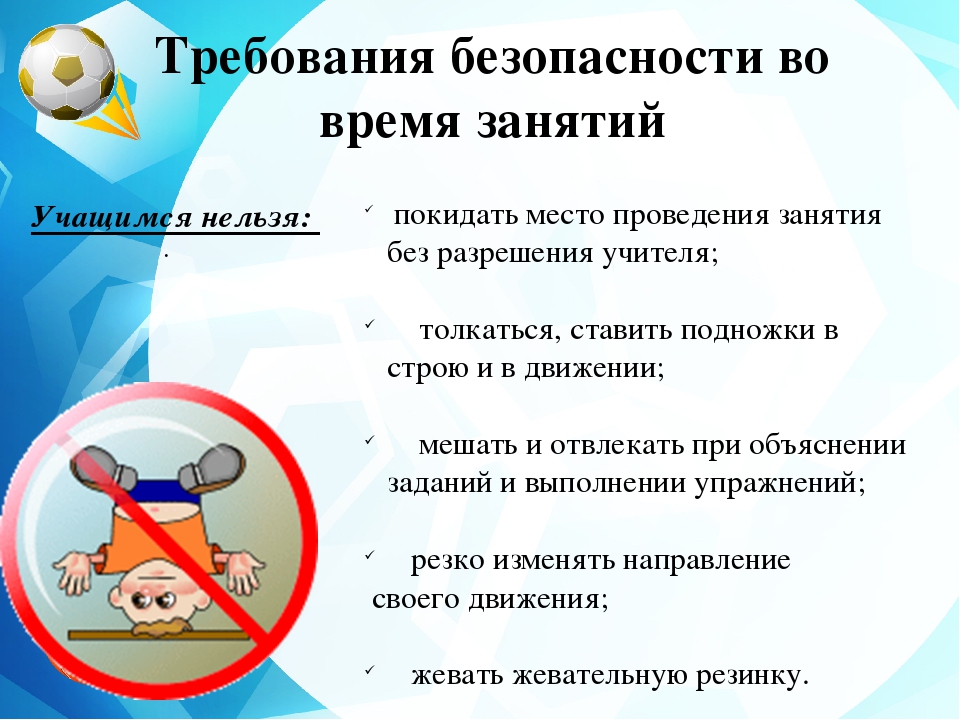 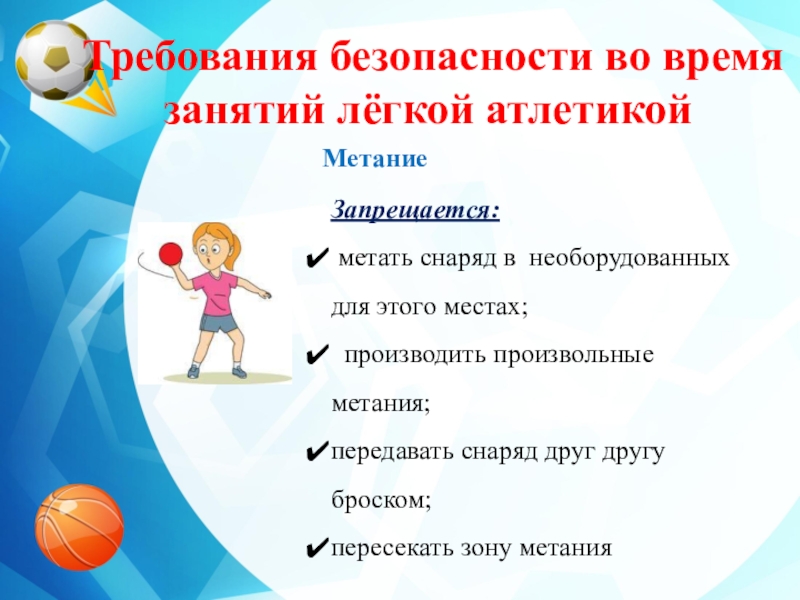 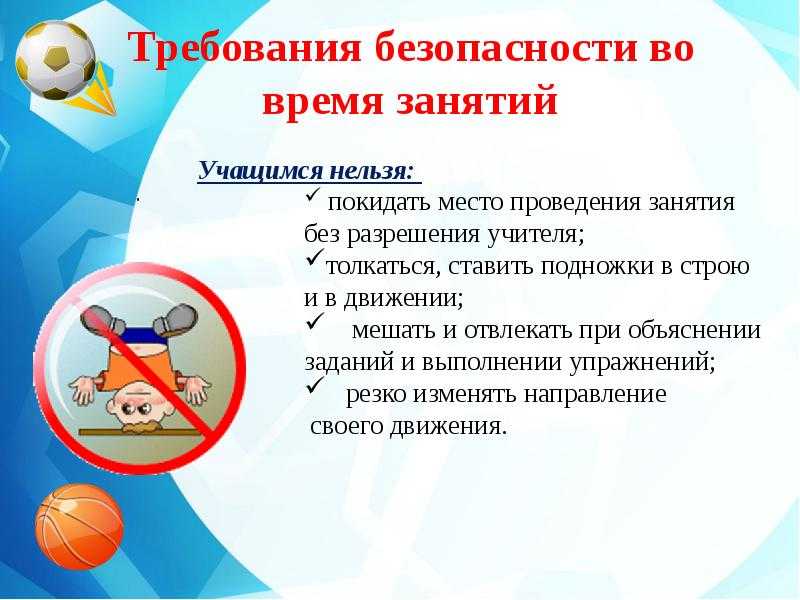 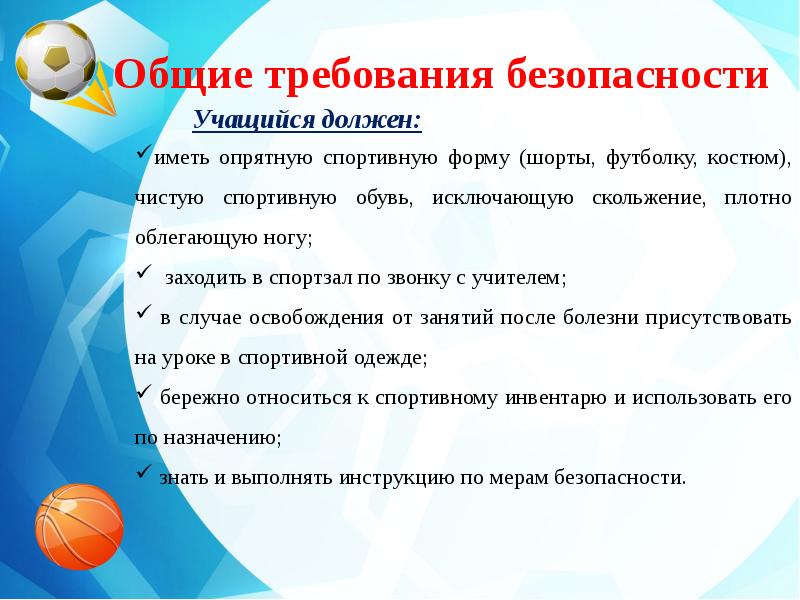 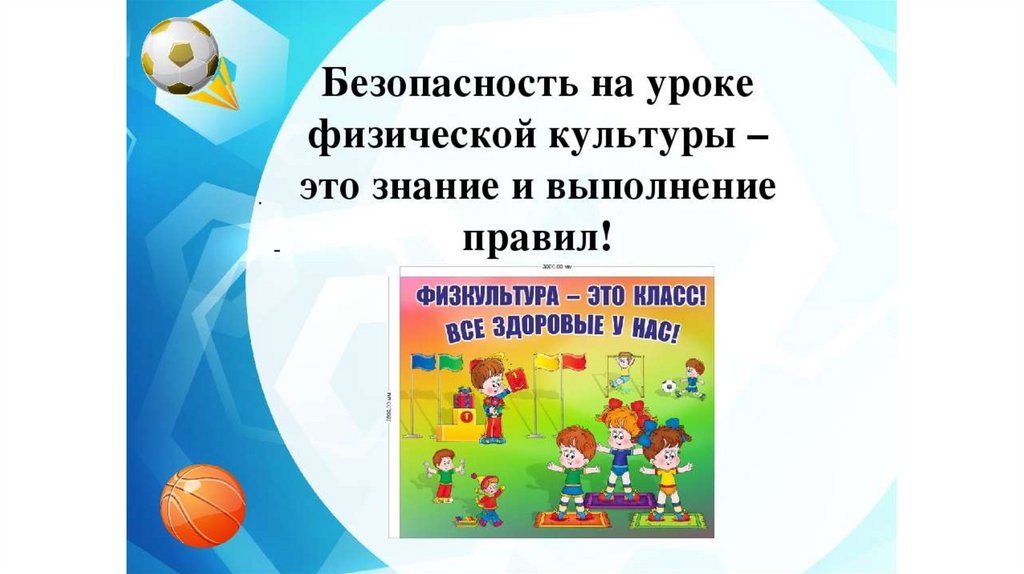 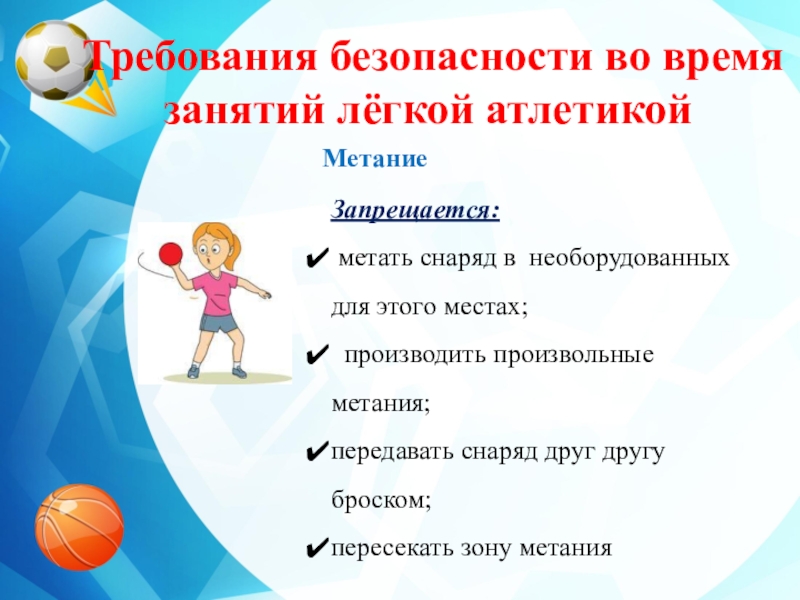 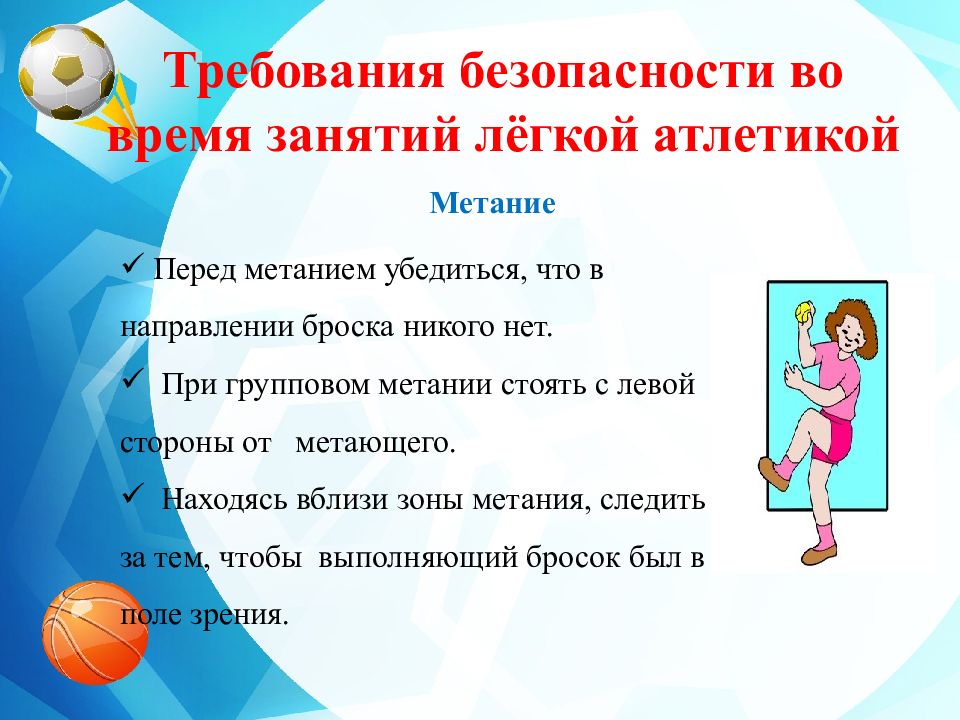 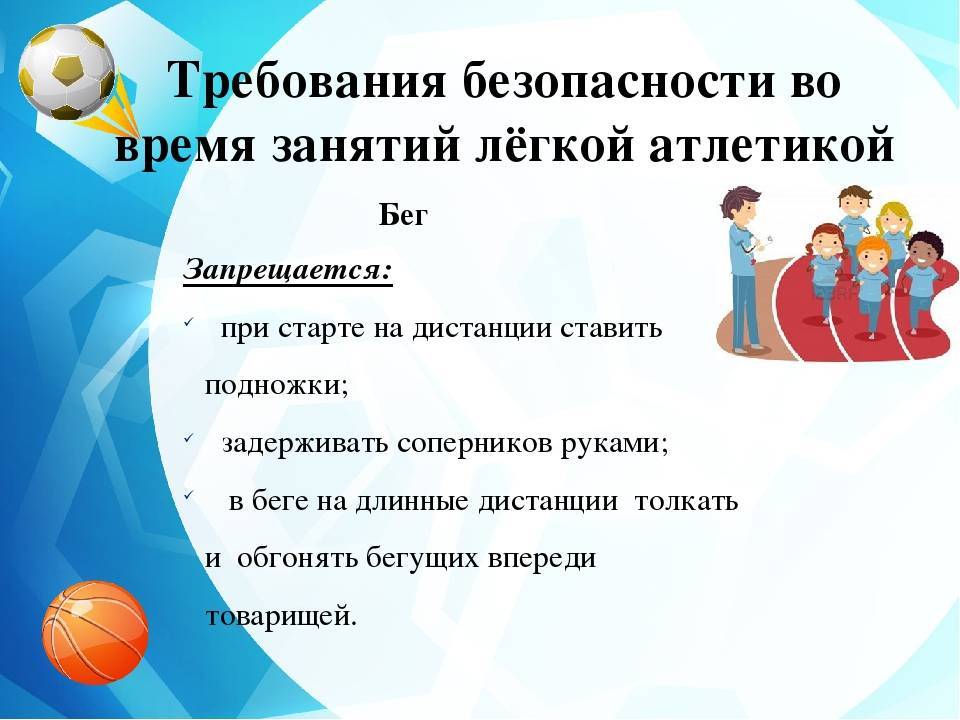 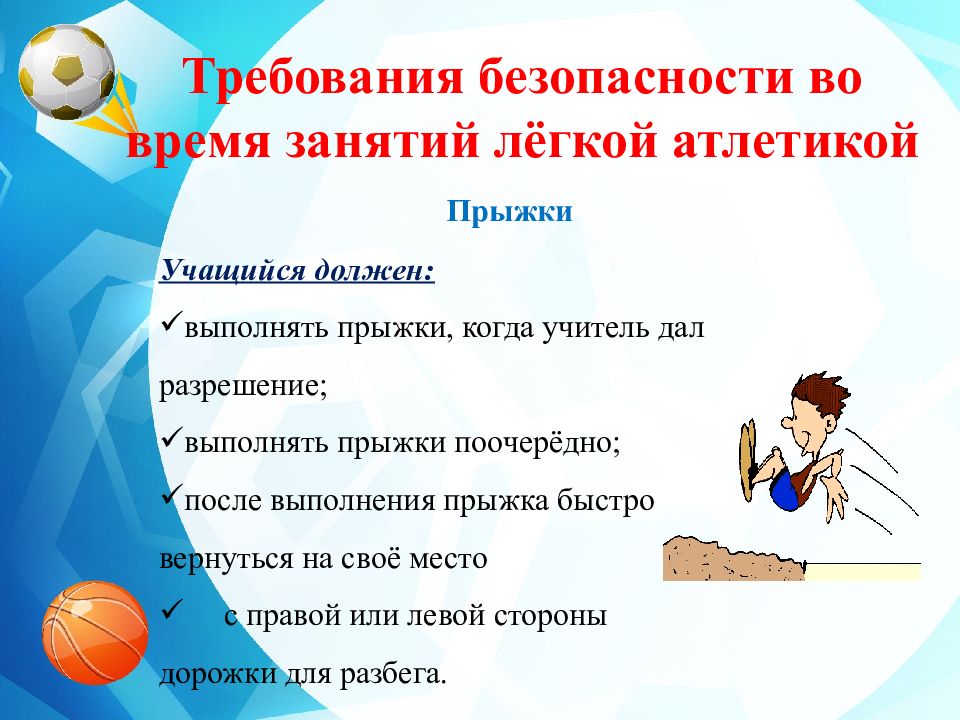 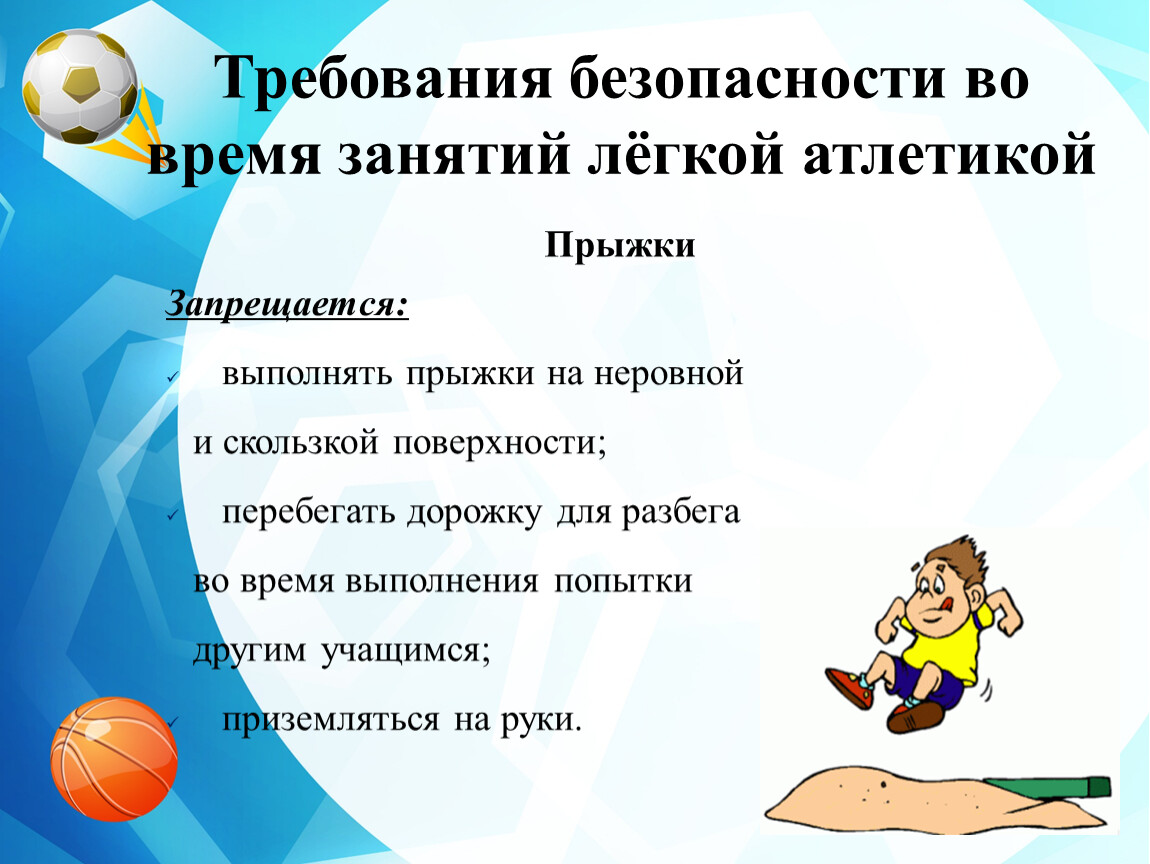 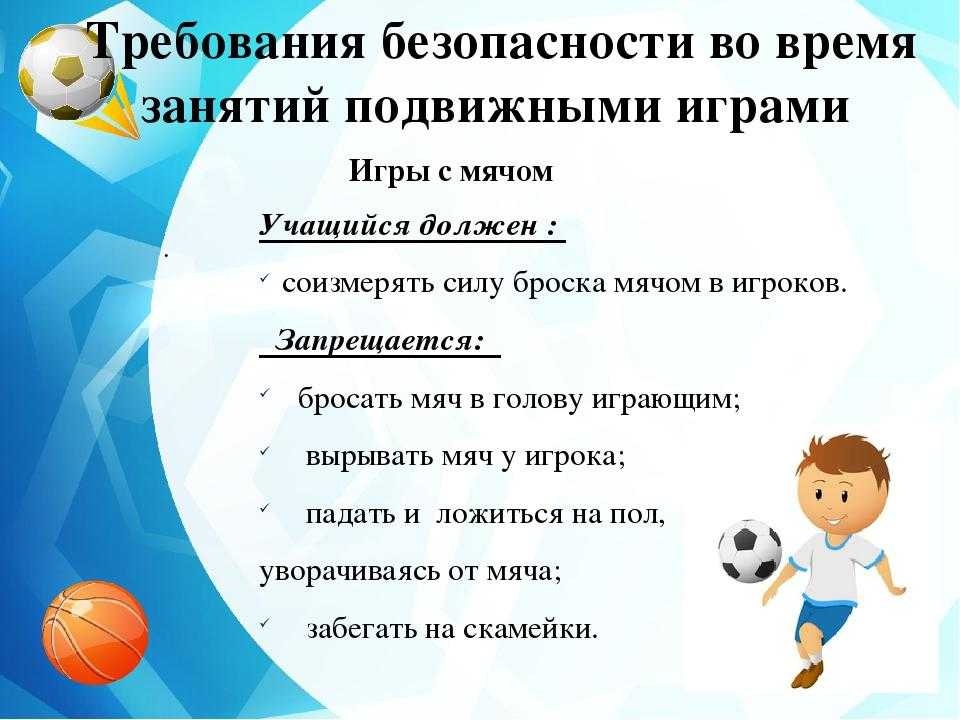 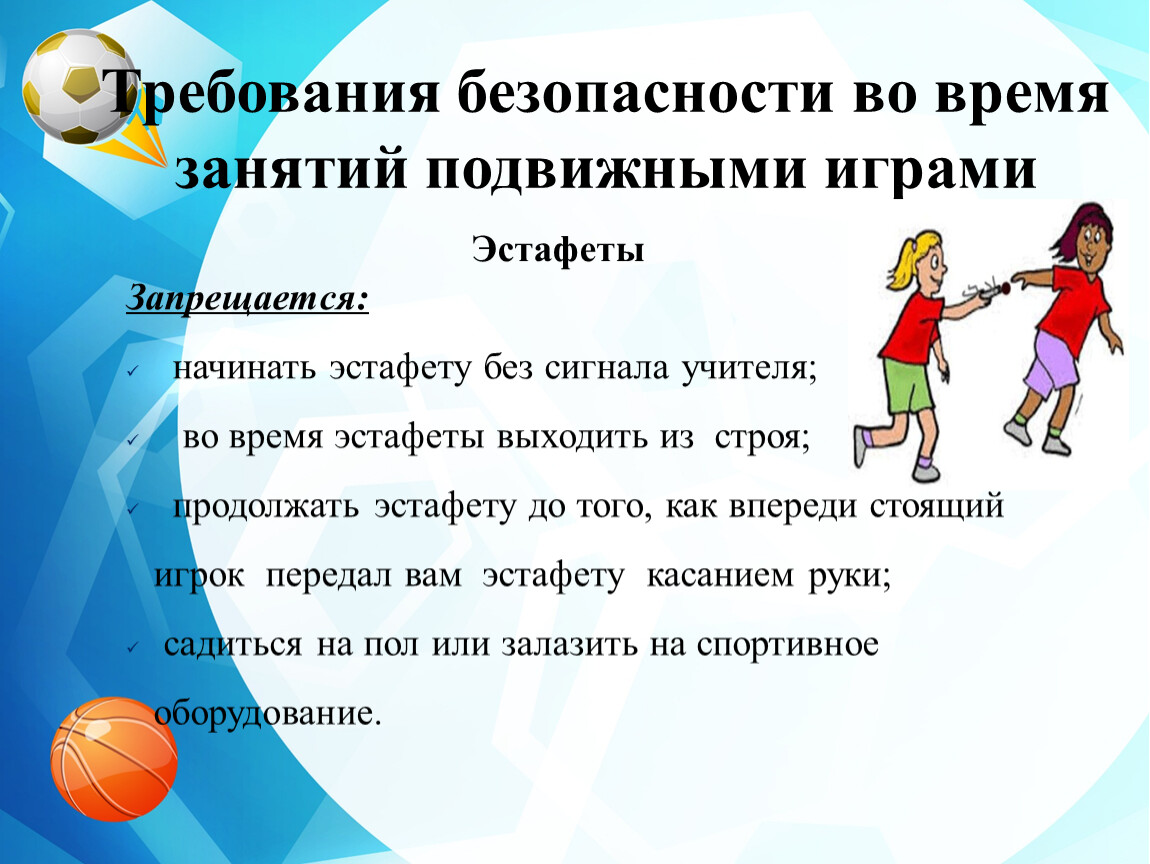 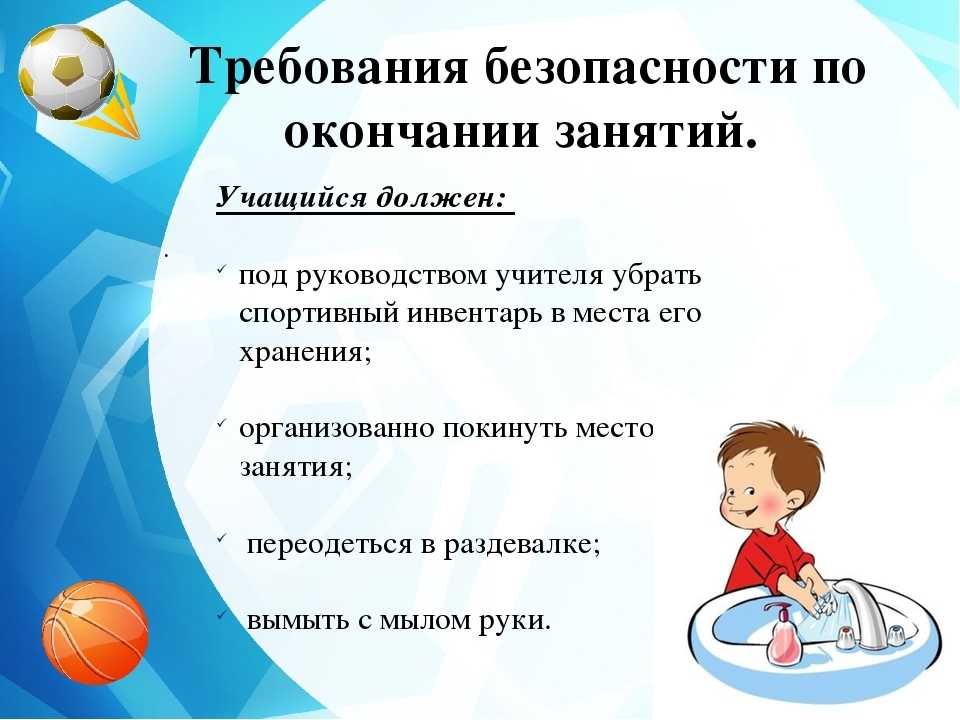 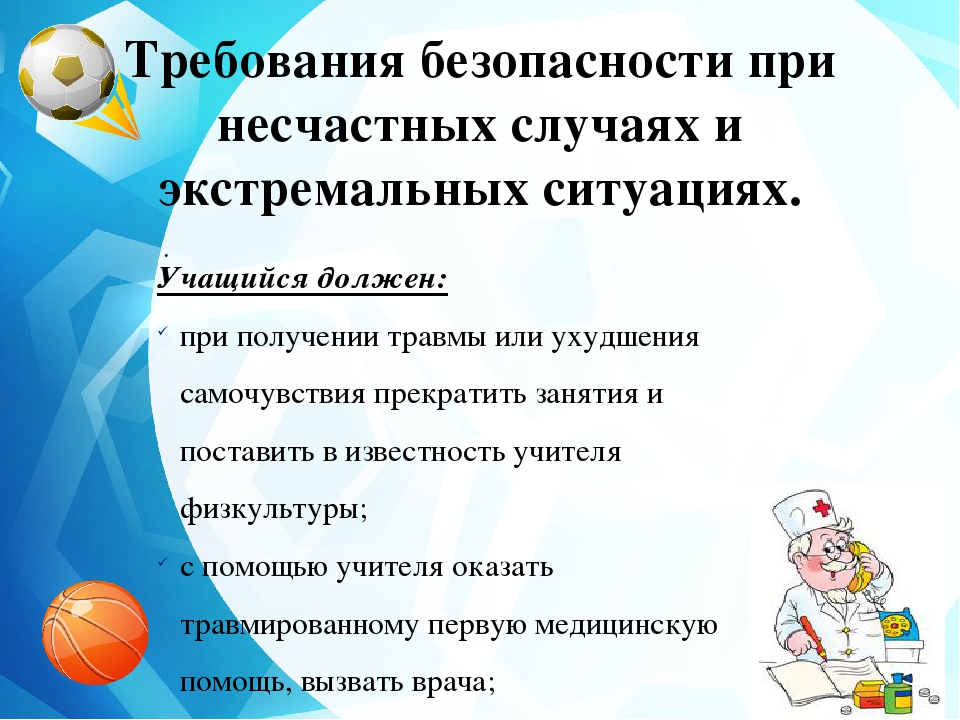 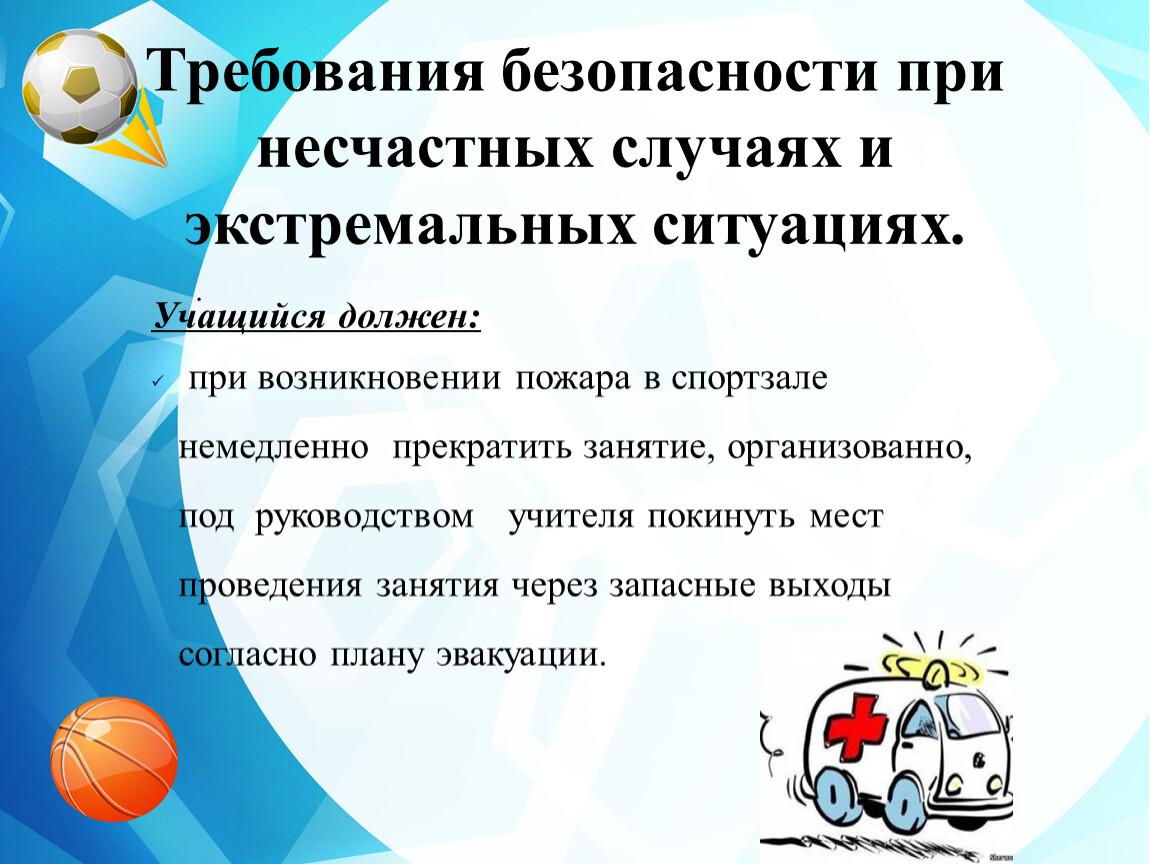 Берегите себя!